ОСНОВЫ 
ПРЕЗЕНТАЦИИ
ПРЕЗЕНТАЦИЯ
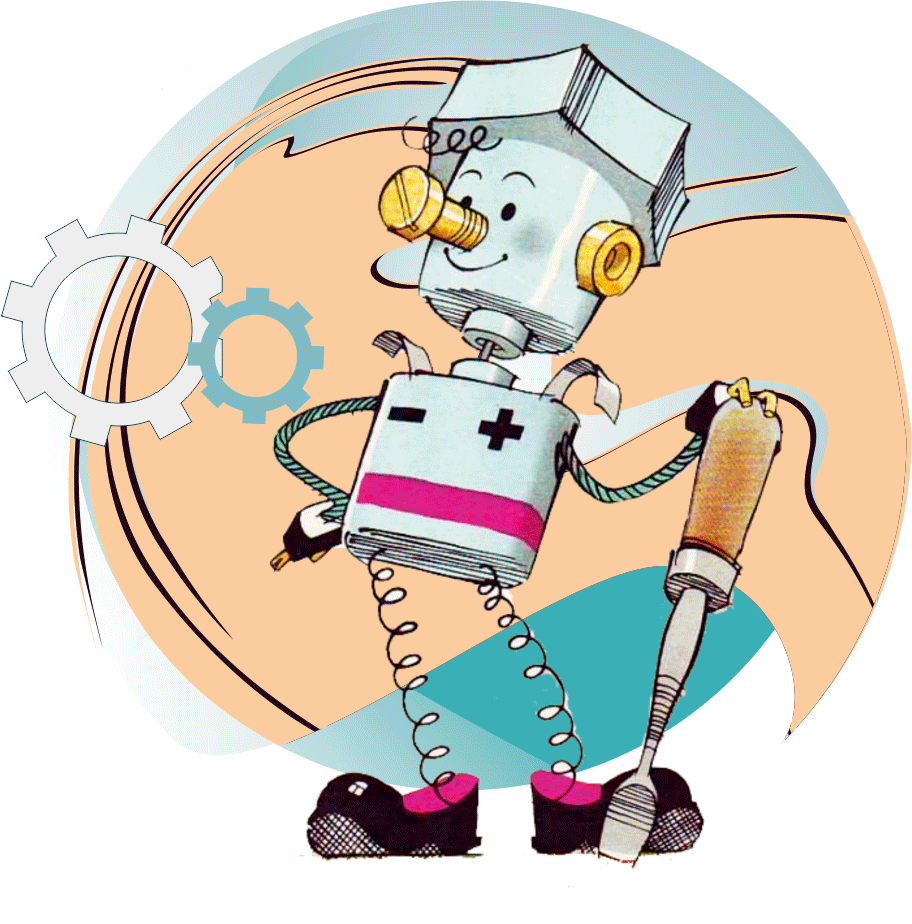 Для любой презентации важно:
чтобы ее запомнила аудитория
чтобы она помогла вам донести идею до аудитории (быть уверенным, убедительным, скрыв волнение)
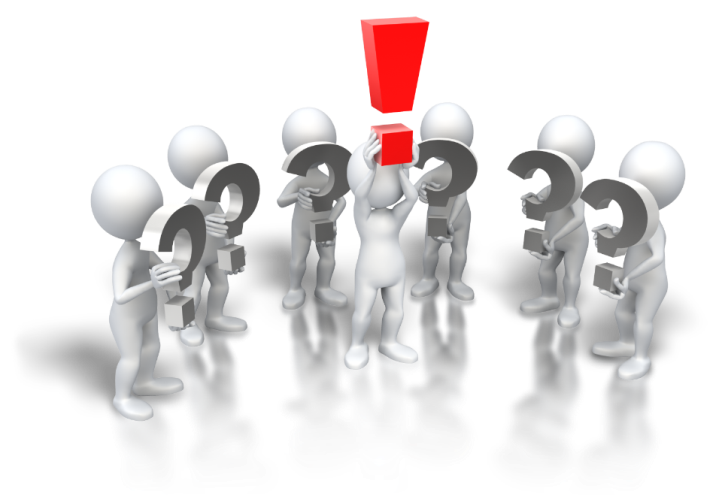 СТРУКТУРА ПРЕЗЕНТАЦИИ
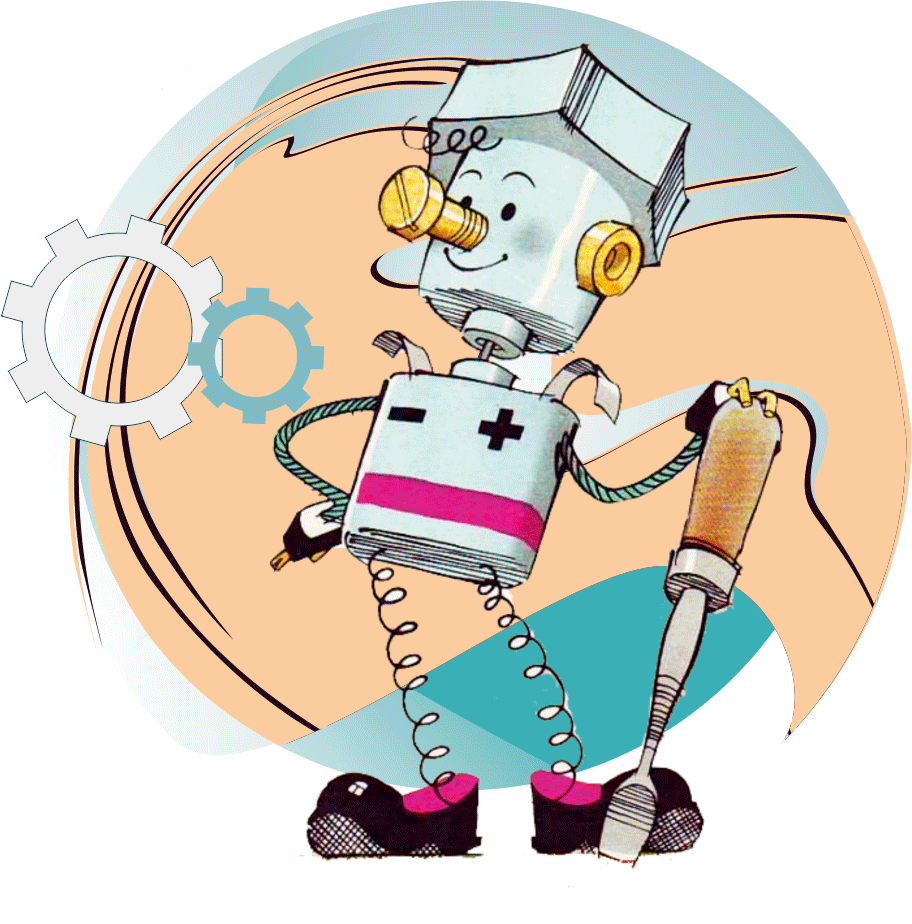 ТИТУЛЬНЫЙ ЛИСТ
ЦЕЛИ И ЗАДАЧИ РАБОТЫ
СТАДИИ И ЭТАПЫ РАЗРАБОТКИ
ПОРЯДОК КОНТРОЛЯ И ПРИЕМКИ
ПОЛУЧЕННЫЙ РЕЗУЛЬТАТ
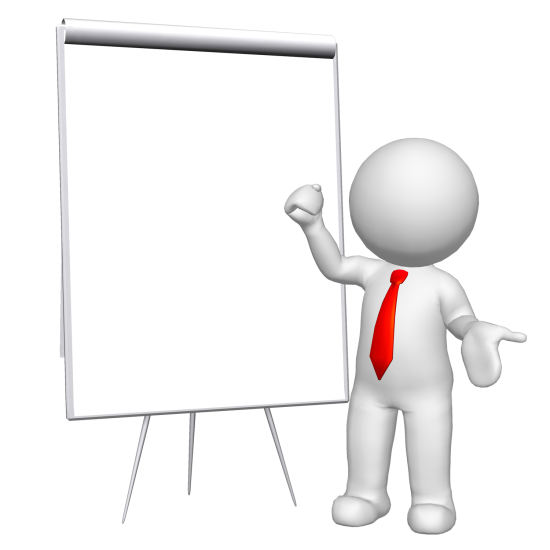 ТИТУЛЬНЫЙ ЛИСТ
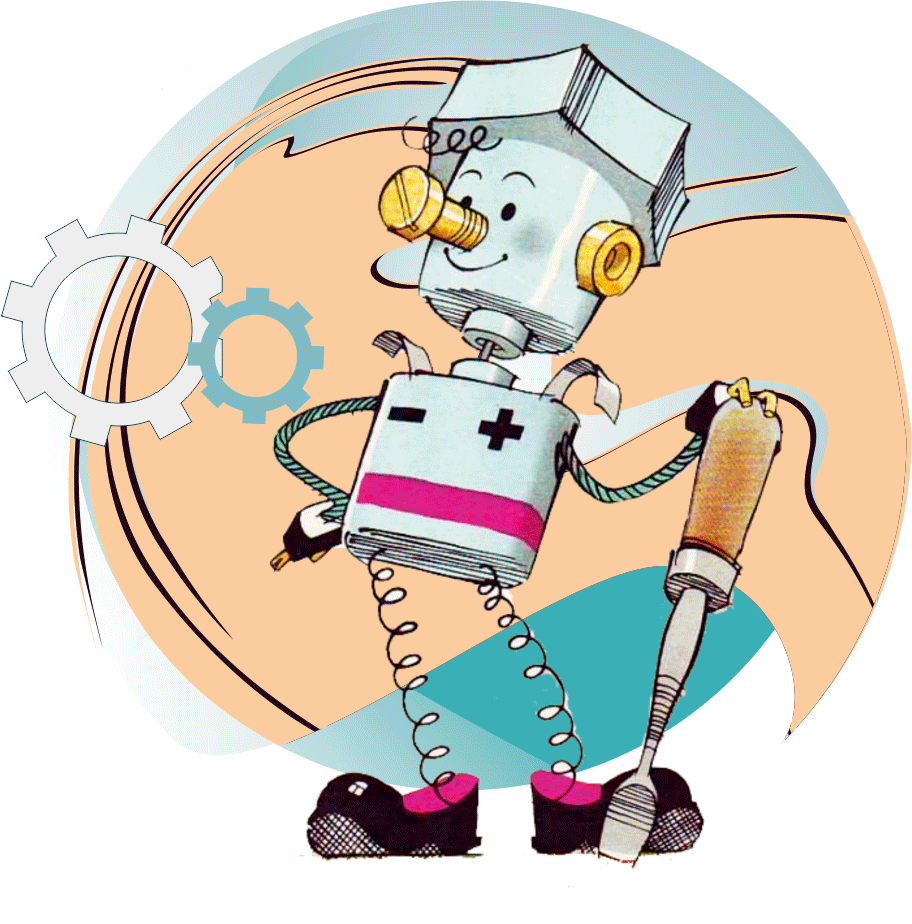 название работы;
учебное заведение, которое вы представляете;
руководитель вашего проекта;
сведения о себе 
      (фамилия и имя; ваши увлечения; опыт работы в области технического моделирования или информационных технологий; участие в других конкурсах и олимпиадах; ваши награды)
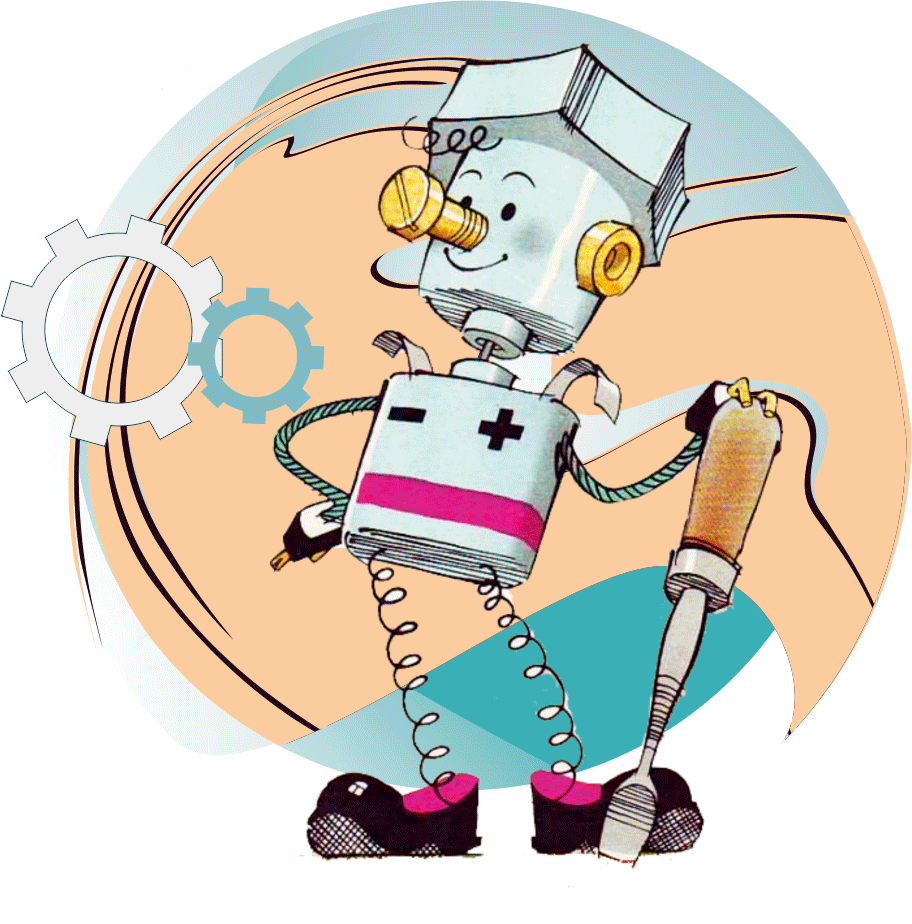 ЦЕЛИ И ЗАДАЧИ РАБОТЫ
основание для разработки            (актуальность выбранной темы)
проделанная вами исследовательская работа (изученный материал, полученные знания)
область применения                 (функциональное и эксплуатационное назначение  программы или изделия)
создание продукта
СТАДИИ И ЭТАПЫ РАЗРАБОТКИ
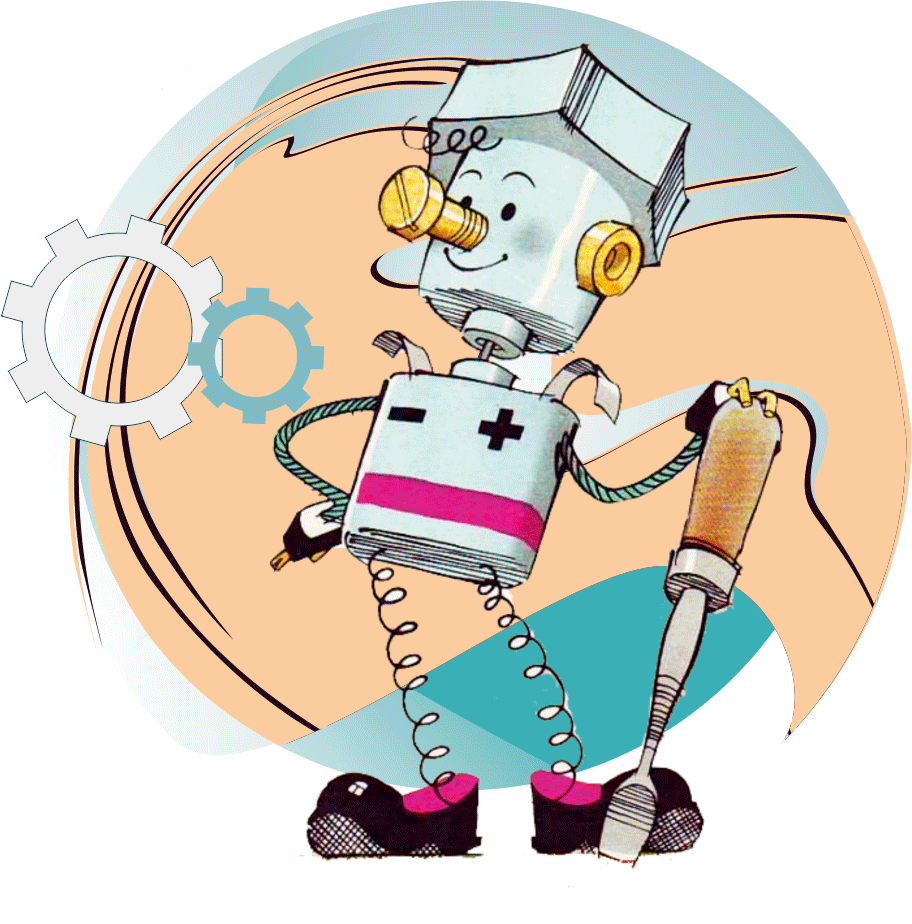 этапы создания работы
использованные программ, материалы, технологии и инструмент, чертежи
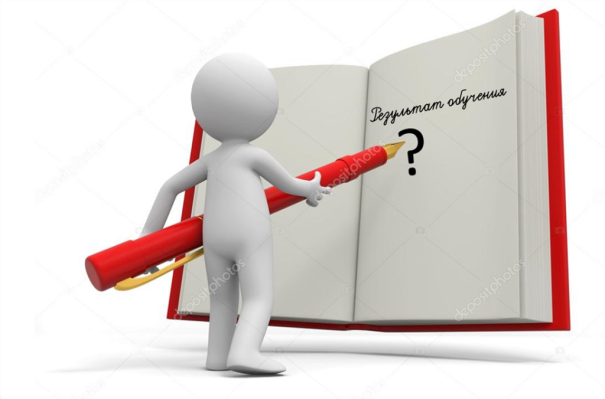 ПОРЯДОК КОНТРОЛЯ И ПРИЕМКИ
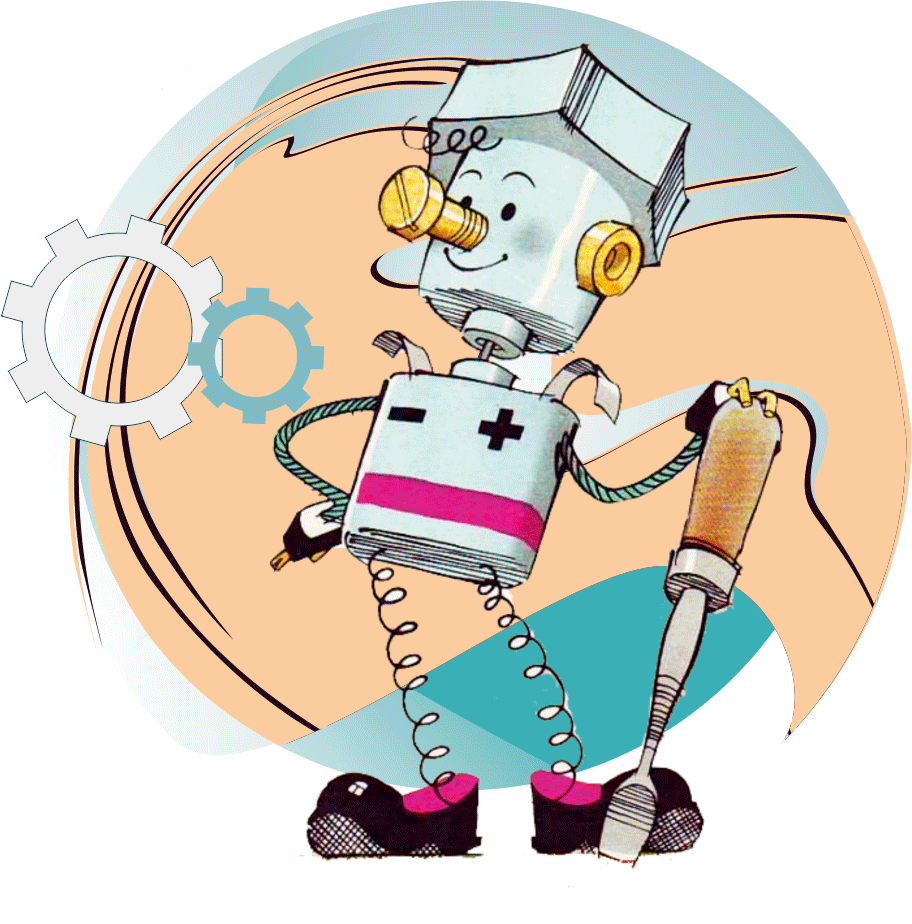 виды испытаний
общие требования к приемке работы (собственные критерии оценки)
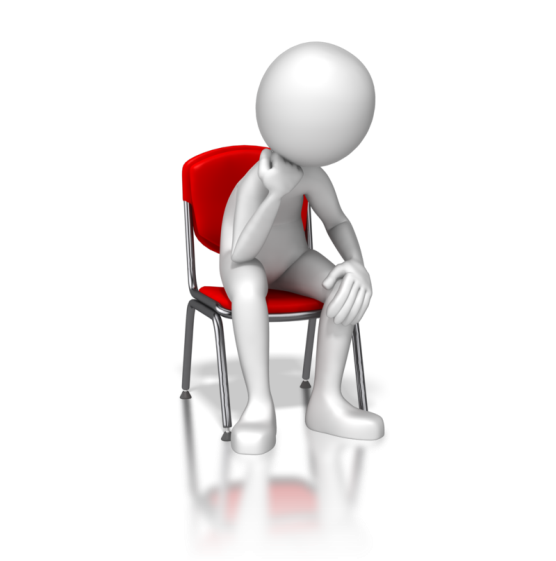 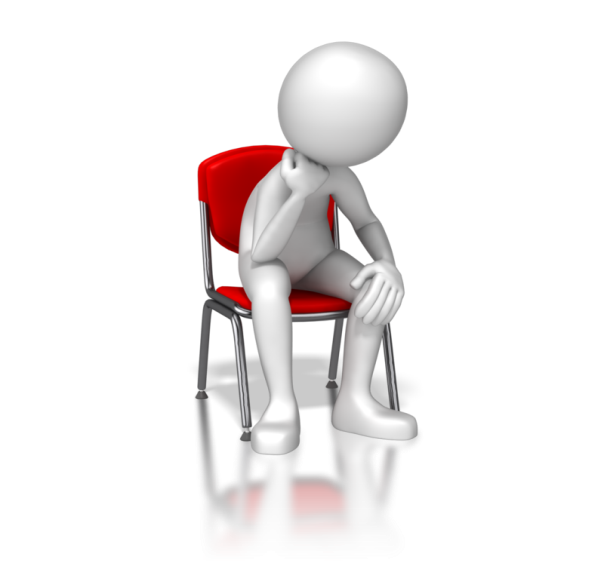 ПОЛУЧЕННЫЙ РЕЗУЛЬТАТ
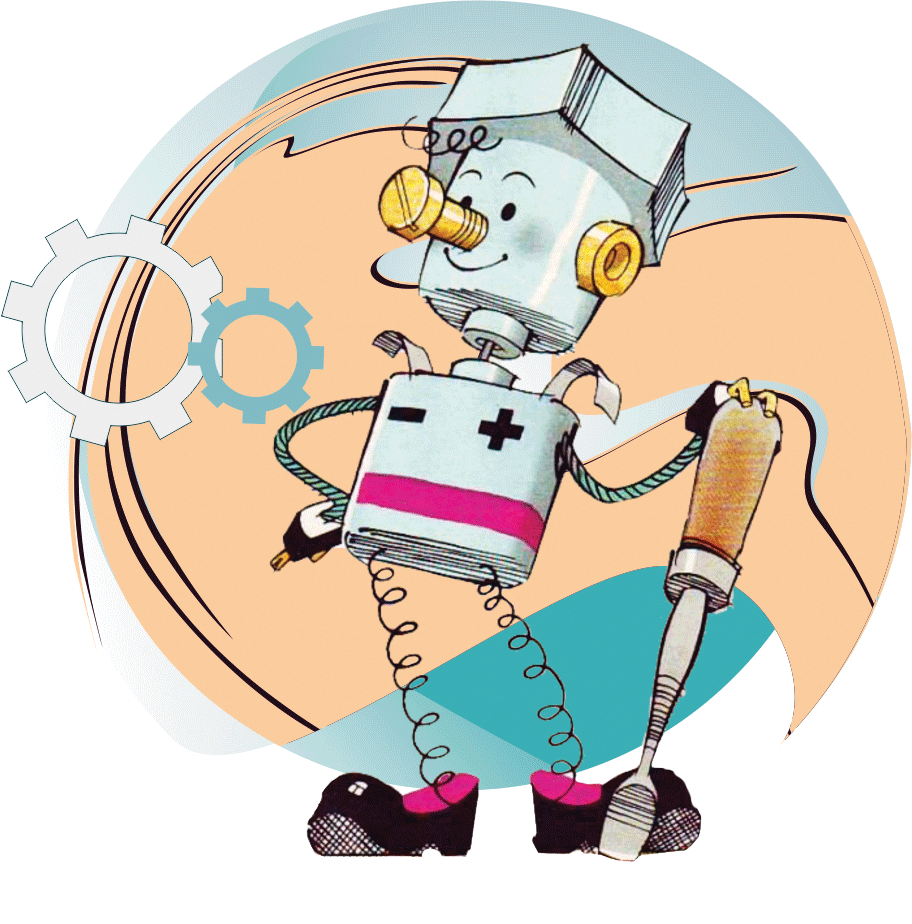 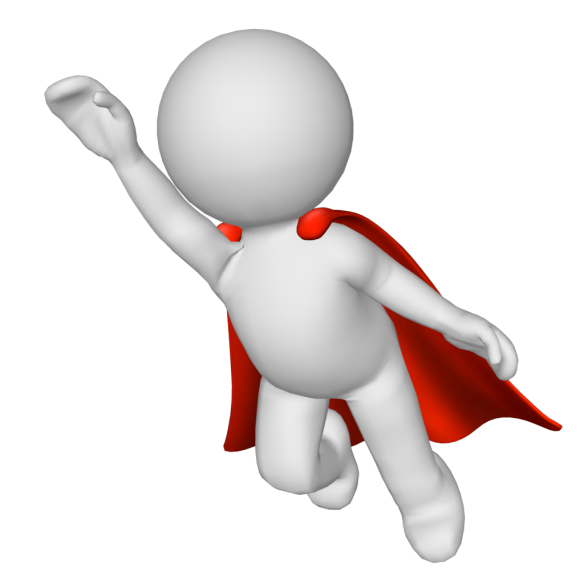